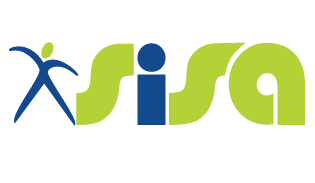 Healthy, Safe and Active Lifestyles
Identifying Food Groups
Introduction
Learning Intention: We are learning to identify the 5 food groups and categorise our diet into the groups

Success criteria

1 star – I can identify the 5 food groups
2 star – I can identify the 5 food groups and categorise my own diet
3 star – I can identify the food groups, the four main reasons we eat, and categorise my own diet
Why do we need to eat?
There are four main reasons that the body needs to eat

On your worksheet, see if you can come up with all four before you go to the next slide
Four Main Functions
The body uses food to perform four main functions:
Energy – Food supplies the fuel or energy needed to perform the many tasks of everyday living
Growth and repair – Food provides the materials needed to build, repair and maintain body tissues (proteins, fats, minerals)
Regulation – Food supplies the substances that help regulate the body’s processes (breathing, digestion, blood circulation etc.)
Protection – Vitamins, minerals and protein keep the body’s tissues and organs healthy
Australian Guide To Healthy Eating
Can you identify the 5 food groups?

Write the 5 food groups in the space provided on your worksheet

Once you think you have all 5, go to the next slide and see how many you got correct
Food Diary
You are now to use your worksheet to create a food diary

In the table provided you are to write down everything that you had to eat or drink yesterday

Make sure to add everything, don’t leave anything out!
Sorting My Food
Using your food diary that you have just created, you are to now sort your foods into the Australian Guide To Healthy Eating’s categories.

You may use the diagram from slide 6 to help you
Could you make any improvements?
In the space provided, write down whether you think that your diet could be improved.

If the answer is yes, provide reasons or ways that you could improve your diet

Are there some ‘sometimes foods’ that you could eliminate from your diet?
Cooking Lesson
SISA teacher Mr. Lowndes has provided an at home cooking lesson for you to complete with your family. 

Follow the link below to access this video

https://youtu.be/vQUjap5wNow

He has cooked a healthy spinach and tomato omelette and would love to see you get in the kitchen and have some fun cooking with your family